TERMINOLOGY on COMBINED, MULTIMODAL and INTERMODAL TRANSPORT
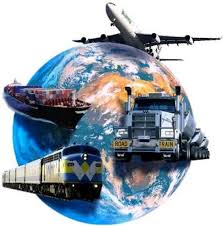 Kayıhan Ö. TURAN
UTIKAD
November 30 – December 1, 2015
UTIKAD
Over 400 Member companies 
    Direct employment reaching to 50.000 
    Total turnover of the members is more than 5 billion TL

 Voice of Industry in Turkey with the governmental bodies & NGOs

 Voice of Industry at international bodies

 9 Educational Books & 2 Special Reports

 Founding Member of ECOLPAF

 Working Groups of 7 Sectoral Divisions

 FIATA Diploma in Freight Forwarding

 Hosted 4 International Organizations
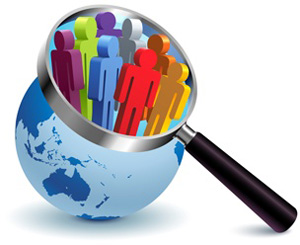 1999
2002
2011
2014
International Organizations By UTIKAD
Balkan Congress
FIATA 2002
World
Congress
10. Southeast European 
Freight Forwarders
& Logistics Operators
 Congress
FIATA 2014
World
Congress
Different Terminologies for the Freight 
Transportation Systems with Multiple Modes
I.    Multimodal Transportation (broadest term and covers all of the other notions)

II.   Intermodal Transportation (a specific type of multimodal transportation)

III.  Combined Transportation ( recently used one )

IV.  Co-Modal Transportation (focusing on the overall sustainability and resource utilization)

V.   Synchromodal Transportation (synchronized combination of different transport modes and focusing on real-time flexibility)
Different Terminologies for the Freight 
Transportation Systems with Multiple Modes
THANKS FOR YOUR SUPPORT TO JOIN SMALL QUESTIONNAIRE.
HERE ARE THE RESULTS 
TOTAL  ATTANDANCE : 18





TOTAL ATTANDANCE : 17 + 1 is not named any of options
UNECE TERMINOLOGY ON COMBINED TRANSPORT
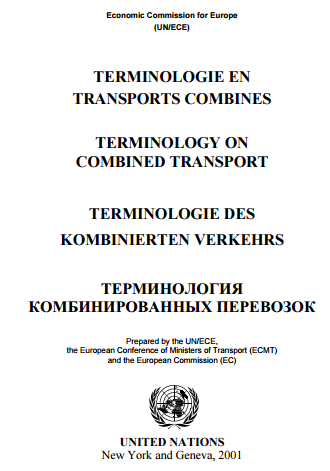 UNECE TERMINOLOGY ON COMBINED TRANSPORT
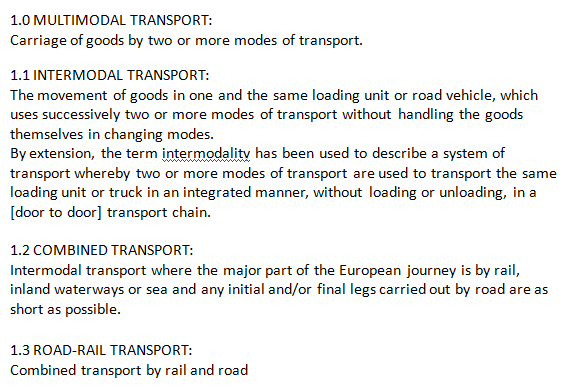 1.0 MULTIMODAL TRANSPORT
Current Definition:

1.0 MULTIMODAL TRANSPORT:

Carriage of goods by two or more modes of transport.

 Our Proposal: 

1.0 COMBINED TRANSPORT

Carriage of goods by two or more modes of transport respectively. There are two types of combined transport modals.
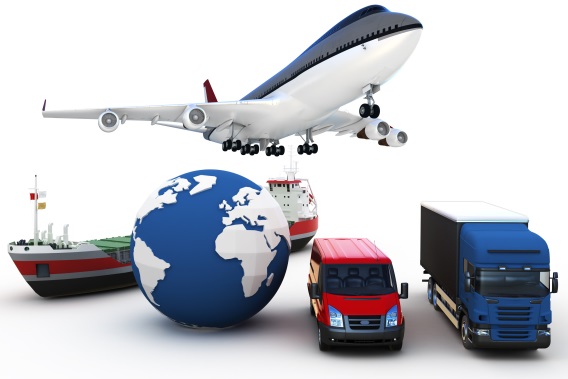 1.1 INTERMODAL TRANSPORT
Current Definition: 

1.1 INTERMODAL TRANSPORT

The movement of goods in one and the same loading unit or road vehicle, which uses successively two or more modes of transport without handling the goods themselves in changing modes. 

By extension, the term intermodality has been used to describe a system of transport whereby two or more modes of transport are used to transport the same loading unit or truck in an integrated manner, without loading or unloading, in a [door to door] transport chain.

 Our Proposal:

1.1 INTERMODAL TRANSPORT
 
Carriage of goods in one and the same loading unit or road vehicle, which uses two or more modes of transport respectively without handling the goods themselves while changing modes. 

In an intermodal transport, the main transport is executed by rail, inland waterways or sea. Pre carriage and/or final delivery is carried out by road as short as possible.
1.2 COMBINED TRANSPORT
Current Definition:

1.2 COMBINED TRANSPORT

Intermodal transport where the major part of the European journey is by rail, inland waterways or sea and any initial and/or final legs carried out by road are as short as possible.

 Our Proposal:

1.2 MULTIMODAL TRANSPORT :

The carriage of goods by using two or more modes of transport respectively by physical handling of the goods themselves while changing transport modes.
1.3 ROAD-RAIL TRANSPORT
Current Definition: 

1.3 ROAD-RAIL TRANSPORT: 

Combined transport by rail and road 


 Our Proposal: 

Removal of the term

1.3 ROAD-RAIL TRANSPORT: 

Combined transport by rail and road
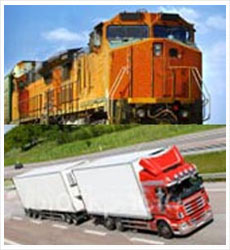 UNECE TERMINOLOGY ON COMBINED TRANSPORT
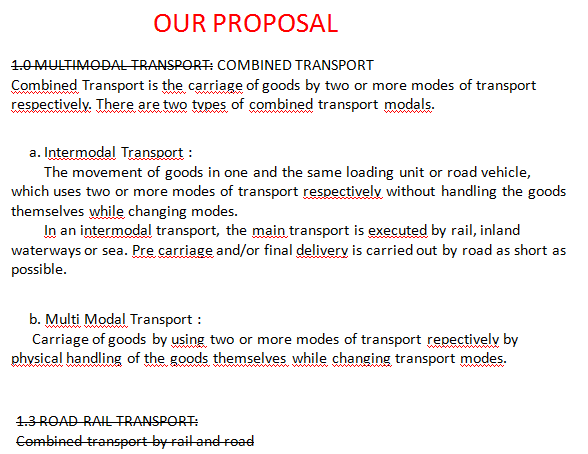 UNECE TERMINOLOGY ON COMBINED TRANSPORT
BECAUSE MAIN DISTINGUISHING ITEM 

PHYSICAL HANDLING OF THE GOODS OR WITHOUT HANDLING THE GOODS
BY CHANGING MODES
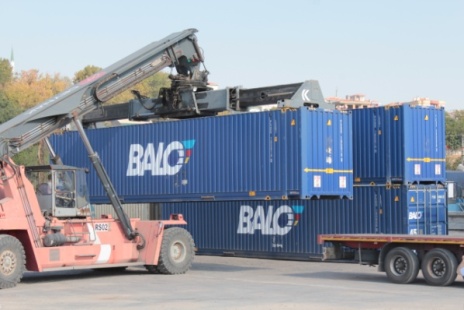 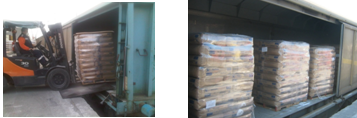 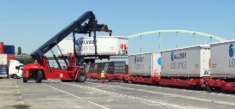 OR
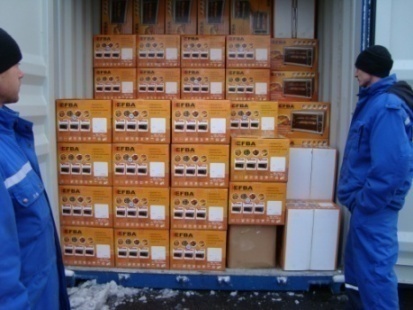 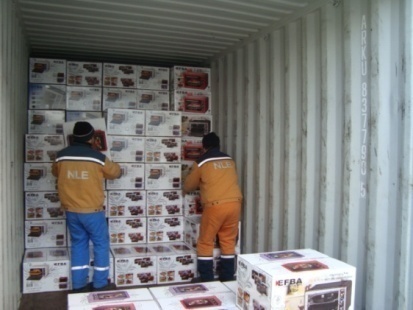 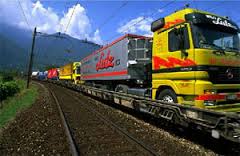 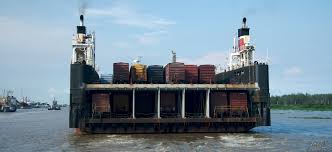 UTIKAD / Amendment proposals to the AGTC Agreement
(33) TURKEY

AGTC Annex I 

Add the following railway lines:
C-E 70/1 (Svilengrad-) Kapikule-Tekirdag

 AGTC Annex II 
Terminals of importance for international combined transport 
Add the following terminals: 
Çezkezkoy
Tekirdag
Kosekoy(İzmit)
Kayseri
Hasanbey(Eskisehir)

D. Ferry links/ports forming part of the international combined transport network
Tekirdag – Derince ( Turkey – Turkey )
UTIKAD / Amendment proposals to the AGTC Agreement
Chapter I
GENERAL
Article 1
DEFINITIONS
For the purposes of this Agreement:
a) The term "combined transport" shall mean the transport of goods in one and the same transport unit using more than one mode of transport;

“Carriage of goods by two or more modes of transport respectively. There are two types of combined transport modals.”
UTIKAD / Amendment proposals to the AGTC Agreement
Chapter I
GENERAL
Article 1
DEFINITIONS
For the purposes of this Agreement:

b) The term "network of important international combined transport lines" shall refer to all railway lines considered to be important for international combined transport if:

We propose that this should not be related only 
to direct railways lines as in Turkey we have an 
important connection between trieste and 
Pendik ports by RoRo vessels.

Trieste has a railway connection but 
Pendik has not ( for the time being )
but so many CTU ( cntrs and trailers ) 
are handled at Pendik port as a part of 
İntermodal transport
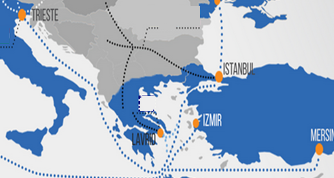 Thank You
Kayıhan Ö. Turan
UTIKAD
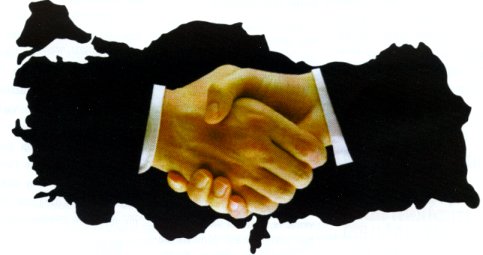